2022年03月20日
主日崇拜

教会聚会

中文主日學：每周日上午  9:00 , 教室2140C
       中文崇拜：每周日上午 10:30 , Baskin Chapel
  生命團契: 每周五晚上  6:30 , 教室2103
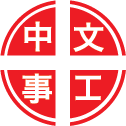 Psalms 詩篇
29:1-11
1 （大卫的诗。）神的众子阿，你们要将荣耀能力，归给耶和华。归给耶和华。
2 要将耶和华的名所当得的荣耀归给他。以圣洁的妆饰（的或作为）敬拜耶和华。

1 Ascribe to the Lord , O mighty ones, ascribe to the Lord glory and strength.
2 Ascribe to the Lord the glory due his name; worship the Lord in the splendor of his holiness.
3 耶和华的声音发在水上。荣耀的神打雷，耶和华打雷在大水之上。
4 耶和华的声音大有能力。耶和华的声音满有威严。

3 The voice of the Lord is over the waters; the God of glory thunders, the Lord thunders over the mighty waters.
4 The voice of the Lord is powerful; the voice of the Lord is majestic.
5 耶和华的声音震破香柏树。耶和华震碎利巴嫩的香柏树。
6 他也使之跳跃如牛犊，使利巴嫩和西连跳跃如野牛犊。

5 The voice of the Lord breaks the cedars; the Lord breaks in pieces the cedars of Lebanon.
6 He makes Lebanon skip like a calf, Sirion like a young wild ox.
7 耶和华的声音使火焰分岔。
8 耶和华的声音震动旷野。耶和华震动加低斯的旷野。

7 The voice of the Lord strikes with flashes of lightning.
8 The voice of the Lord shakes the desert; the Lord shakes the Desert of Kadesh.
9 耶和华的声音惊动母鹿落胎，树木也脱落净光。凡在他殿中的，都称说他的荣耀。
10 洪水泛滥之时，耶和华坐着为王。耶和华坐着为王，直到永远。

9 The voice of the Lord twists the oaks and strips the forests bare. And in his temple all cry, "Glory!"
10 The Lord sits enthroned over the flood; the Lord is enthroned as King forever.
11 耶和华必赐力量给他的百姓。耶和华必赐平安的福给他的百姓。

11 The Lord gives strength to his people; the Lord blesses his people with peace.
祈禱
Prayer
你坐著為王
You sit on the Throne
恩典之路
The Path of Grace
一切全獻上
353, I Surrender All
奉獻祈禱
Offertory Prayer
John 約翰福音
11:1-27
1 有一个患病的人，名叫拉撒路，住在伯大尼，就是马利亚和她姐姐马大的村庄。
2 这马利亚就是那用香膏抹主，又用头发擦他脚的。患病的拉撒路是她的兄弟。

1 Now a man named Lazarus was sick. He was from Bethany, the village of Mary and her sister Martha.
2 This Mary, whose brother Lazarus now lay sick, was the same one who poured perfume on the Lord and wiped his feet with her hair.
3 她姊妹两个就打发人去见耶稣说，主阿，你所爱的人病了。
4 耶稣听见就说，这病不至于死，乃是为神的荣耀，叫神的儿子因此得荣耀。

3 So the sisters sent word to Jesus, "Lord, the one you love is sick."
4 When he heard this, Jesus said, "This sickness will not end in death. No, it is for God's glory so that God's Son may be glorified through it."
5 耶稣素来爱马大，和她妹子，并拉撒路。
6 听见拉撒路病了，就在所居之地，仍住了两天。

5 Jesus loved Martha and her sister and Lazarus.
6 Yet when he heard that Lazarus was sick, he stayed where he was two more days.
7 然后对门徒说，我们再往犹太去吧。
8 门徒说，拉比，犹太人近来要拿石头打你，你还往那里去吗？

7 Then he said to his disciples, "Let us go back to Judea."
8 But Rabbi, they said, "a short while ago the Jews tried to stone you, and yet you are going back there?"
9 耶稣回答说，白日不是有十二小时吗？人在白日走路，就不至跌倒，因为看见这世上的光。
10 若在黑夜走路，就必跌倒，因为他没有光。

9 Jesus answered, "Are there not twelve hours of daylight? A man who walks by day will not stumble, for he sees by this world's light.
10 It is when he walks by night that he stumbles, for he has no light."
11 耶稣说了这话，随后对他们说，我们的朋友拉撒路睡了，我去叫醒他。
12 门徒说，主阿，他若睡了，就必好了。

11 After he had said this, he went on to tell them, "Our friend Lazarus has fallen asleep; but I am going there to wake him up."
12 His disciples replied, "Lord, if he sleeps, he will get better."
13 耶稣这话是指着他死说的。他们却以为是说照常睡了。
14 耶稣就明明地告诉他们说，拉撒路死了。

13 Jesus had been speaking of his death, but his disciples thought he meant natural sleep.
14 So then he told them plainly, "Lazarus is dead,
15 我没有在那里就欢喜，这是为你们的缘故，好叫你们相信。如今我们可以往他那里去吧。
16 多马，又称为低土马，就对那同作门徒的说，我们也去和他同死吧。

15 and for your sake I am glad I was not there, so that you may believe. But let us go to him."
16 Then Thomas (called Didymus) said to the rest of the disciples, "Let us also go, that we may die with him."
17 耶稣到了，就知道拉撒路在坟墓里，已经四天了。
18 伯大尼离耶路撒冷不远，约有六里路。

17 On his arrival, Jesus found that Lazarus had already been in the tomb for four days.
18 Bethany was less than two miles from Jerusalem,
19 有好些犹太人来看马大和马利亚，要为她们的兄弟安慰她们。
20 马大听见耶稣来了，就出去迎接他。马利亚却仍然坐在家里。

19 and many Jews had come to Martha and Mary to comfort them in the loss of their brother.
20 When Martha heard that Jesus was coming, she went out to meet him, but Mary stayed at home.
21 马大对耶稣说，主阿，你若早在这里，我兄弟必不死。
22 就是现在，我也知道，你无论向神求什么，神也必赐给你。

21 Lord, Martha said to Jesus, "if you had been here, my brother would not have died.
22 But I know that even now God will give you whatever you ask."
23 耶稣说，你兄弟必然复活。
24 马大说，我知道在末日复活的时候，他必复活。

23 Jesus said to her, "Your brother will rise again."
24 Martha answered, "I know he will rise again in the resurrection at the last day."
25 耶稣对他说，复活在我，生命也在我。信我的人，虽然死了，也必复活。
26 凡活着信我的人，必永远不死。你信这话吗？

25 Jesus said to her, "I am the resurrection and the life. He who believes in me will live, even though he dies;
26 and whoever lives and believes in me will never die. Do you believe this?"
27 马大说，主阿，是的，我信你是基督，是神的儿子，就是那要临到世界的。

27 Yes, Lord, she told him, "I believe that you are the Christ, the Son of God, who was to come into the world."
今日證道

找寻伤心人

Pursue the Hurting (Lazarus)

王牧师
報 告
Announcements
BBC 中文事工通知
歡迎新朋友
Welcome New Friends
祝 福
Benediction
我们成为一家人
We are In One Family
彼此問安
Greeting of Peace